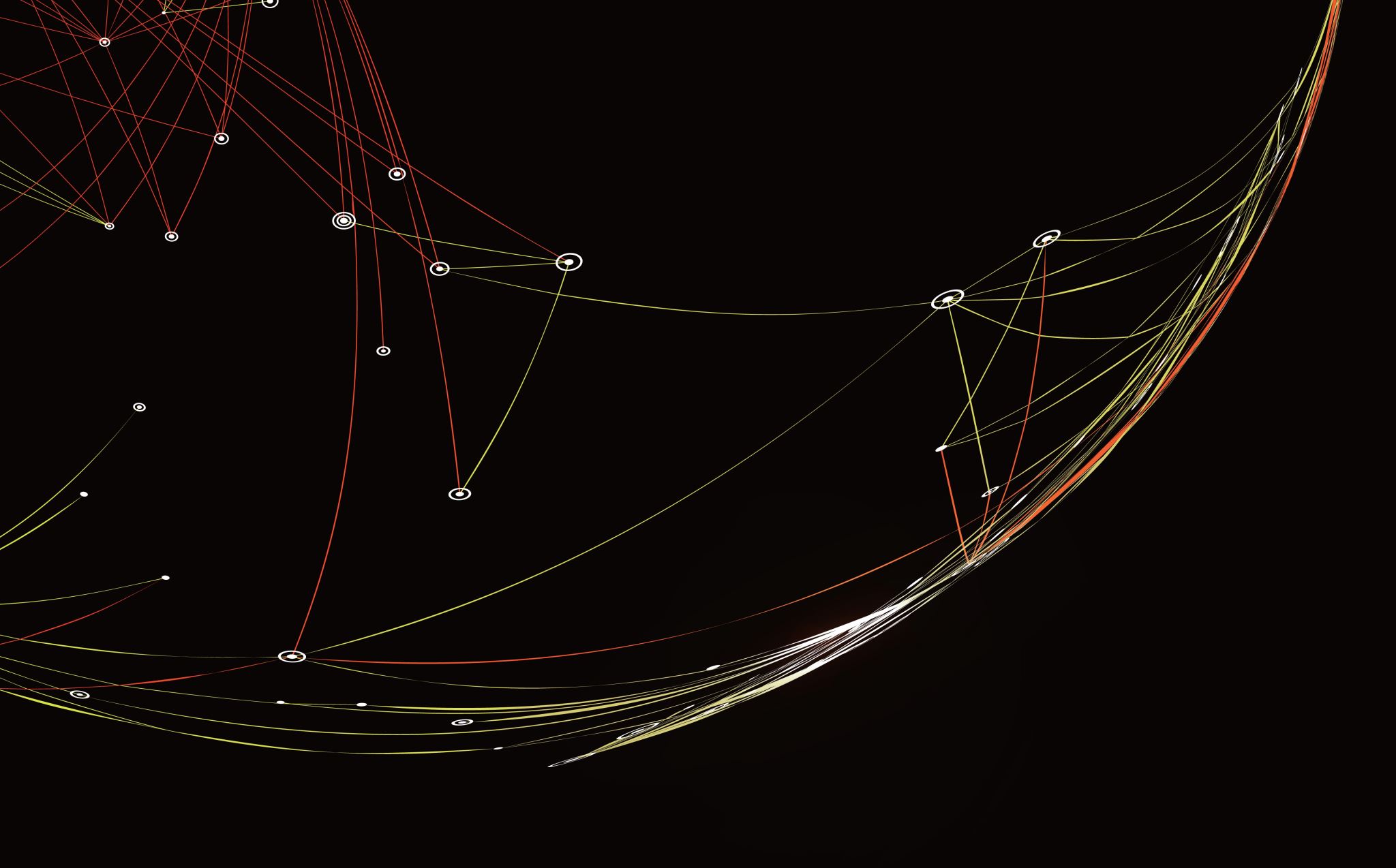 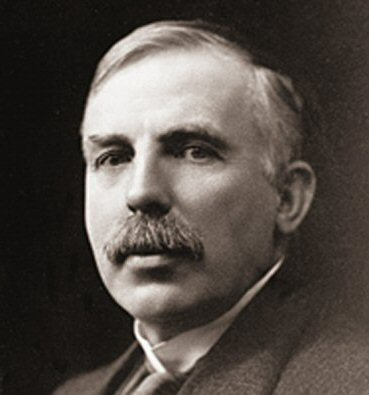 ErnestRutherford
30 août 1871 à 19 octobre 1937
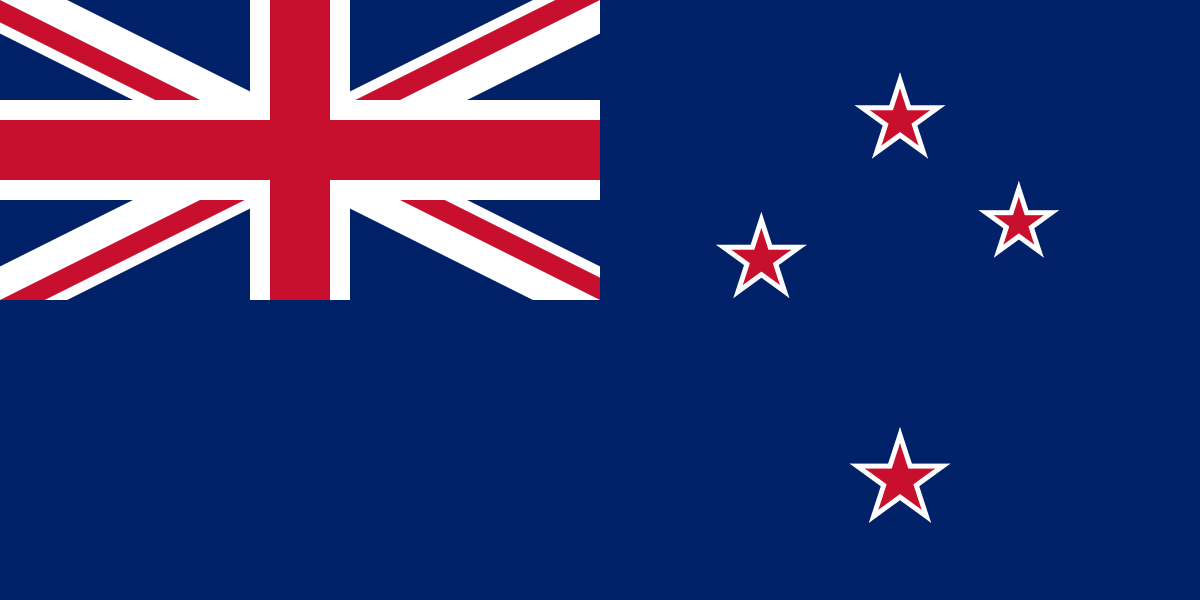 Nouvelle-zélande
Découverte: Élément radioactifs